ФГБОУ ДПО РМАНПО Минздрава России
Кафедра эпидемиологии
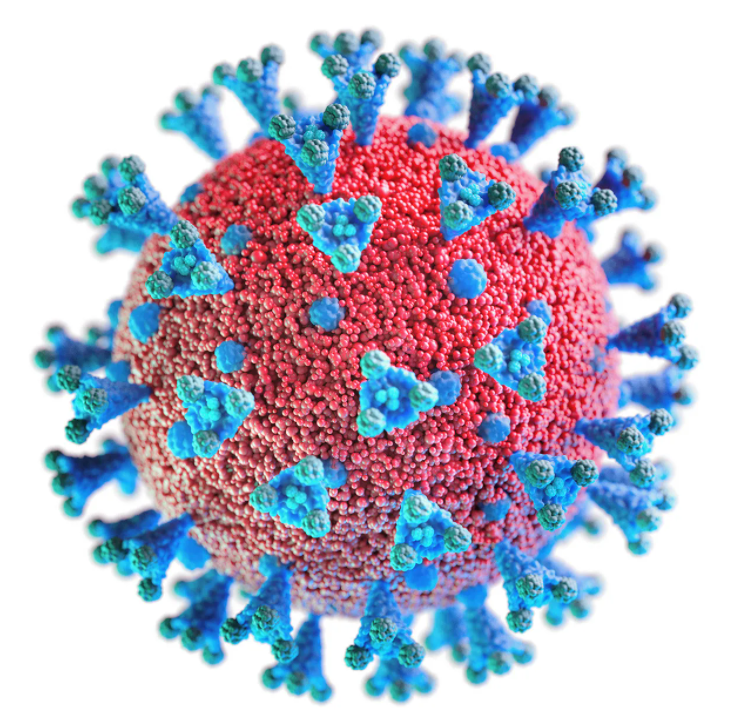 Вопросы теории иммунологии. Вакцинопрофилактика в условиях пандемии новой коронавирусной инфекции
Голубкова Алла Александровна
д.м.н., профессор
Москва, 2022
Актуальность
На протяжении более чем 200-летней истории вакцинопрофилактика доказала свою исключительную эффективность в сохранении жизни и здоровья людей 
Благодаря иммунопрофилактике, мировому сообществу удалось ликвидировать натуральную оспу, провозгласить цель элиминации кори и врожденной краснухи, резко снизить заболеваемость и летальность от многих детских инфекций (коклюш, дифтерия, столбняк, вирусный гепатит В и т.д.)
В условиях пандемии COVID-19 вопросы организации вакцинации населения приобретают еще большую актуальность
РОЛЬ ВАКЦИНОПРОФИЛАКТИКИ
Средняя продолжительность жизни
 1750 год- 35 лет, 
 1840 – 45лет
далее увеличивалась примерно на 2,5 года каждые 10 лет, 
1900 – 55 лет, 
1950 -65 лет, 
2014 – 80 лет
в ближайшее шестидесятилетие должна 
 достигнуть 100 лет.
Прошлый век во многих отношениях был веком лечения болезней, что привело к резкому сокращению заболеваемости  и смертности, открытию и применению антибиотиков ….
 Настоящий век обещает стать веком вакцин с возможностью  ликвидации, элиминации  или  борьбы с рядом  серьезных, опасных для жизни  или подрывающих здоровье инфекционных заболеваний.  Иммунизация станет основой всех стратегий профилактики 
За последнее десятилетие стали доступными новые и усовершенствованные вакцины, включая конъюгированную пневмококковую вакцину и вакцины против ротавирусной инфекции и вируса папилломы человека, применение которых сейчас активно внедряется во  всех странах мира.
IV век иммунопрофилактики до 2020-2030 гг.
В мае 2012г. на Ассамблее ВОЗ принят Глобальный план вакцинопрофилактики и определены её стратегические цели:
приверженность всех вакцинопрофилактике как приоритетной
понимание всеми её значимости 
каждый член общества должен понимать ценность прививок
доступность прививок и доведение до каждого индивидуума
интеграция программы иммунизации в систему здравоохранения и бесперебойное финансирование
научное сопровождение на разных уровнях (глобальном, национальном, региональном)
«Вакцинозависимость» современного  общества
Возникновение локальных вспышек и эпидемий возможно в результате:
снижения охвата прививками
применения неадекватных эпидситуации схем иммунизации
дефектов в организации прививочного дела
характеристики ИБП (корь, коклюш)
Система вакцинопрофилактики в Российской Федерации
Признана ВОЗ одной из самых эффективных

Она предусматривает: 
Государственный учет и отчетность о проводимых прививках и случаях вакцинальных осложнений;
Функционирование специализированных прививочных кабинетов;
Специальную подготовку к вакцинации детей с хронической патологией;
Контроль за состоянием коллективного иммунитета;
Нормативно-правовую базу по вакцинопрофилактике: 
Закон об иммунопрофилактике инфекционных заболеваний
Национальный календарь профилактических прививок
Успех вакцинации
Наличие эффективных препаратов
Охват 95%
Удобство календаря
Надзор за вакцинопрофилактикой
Знание механизма формирования иммунитета
Календарь прививок определяется:
Общими рекомендациями ВОЗ, региональных комитетов
 
Эпидемической ситуацией в стране/ регионе, возрастным распределением и тяжестью инфекционных заболеваний

Наличием безопасных вакцинных препаратов, их эффективностью (продолжительность поствакцинального иммунитета и необходимость ревакцинаций), экономической целесообразностью

Возрастной иммунологической характеристикой, т. е. способности детей/ взрослых определенного возраста к активной выработке антител

Уровнем  организации здравоохранения.
Приказ Минздрава  России  
от 06.12.2021 г. №1122н  
«Об утверждении национального календаря профилактических прививок, календаря профилактических прививок по эпидемическим показаниям и порядка проведения профилактических прививок»
Ведущее мероприятие в борьбе с пандемией COVID-19 -вакцинопрофилактика
Прогноз развития пандемии COVID-19
Сценарий № 1
полное искоренение - эрадикация (eradication)
предусматривает, что медикам удастся окончательно искоренить Covid-19 с лица Земли, как это почти полвека назад произошло с вирусом натуральной оспы.
повторить этот успех можно лишь при одном условии: 
иммунитет (как после прививки, так и после перенесенной болезни) должен быть крепким и продолжительным - так, чтобы он защищал от повторного заражения и одновременно предотвращал дальнейшую передачу инфекции
В случае с Covid-19 на это надежды мало - а учитывая продолжающиеся мутации вируса, вариант полного избавления от него "может оказаться слишком амбициозным даже в качестве мысленного эксперимента, не говоря уже о том чтобы класть его в основу стратегии здравоохранения"
POTENTIAL COVID-19 ENDGAME SCENARIOS ERADICATION, ELIMINATION, COHABITATION, OR CONFLAGRATION? 
JAMA July 27, 2021 Volume 326, Number 4 Published Online: July 8, 2021. doi:10.1001/jama.2021.11042
Прогноз развития пандемии COVID-19
Сценарий № 2
элиминация (elimination), то есть временное снижение числа заражений в конкретной стране до нуля за счет массовой вакцинации и строгой системы ограничительных мер - по сути, полного закрытия границ и изоляции от внешнего мира. 
самый известный подобный пример на сегодняшний день - ситуация с вирусом кори: 
благодаря массовой вакцинации в детском возрасте в наши дни вспышки этой болезни случаются редко и их удается относительно быстро взять под контроль
В случае в коронавирусом такого положения дел удавалось на какое-то время добиться уже нескольким странам: это Австралия, Вьетнам, Китай, Новая Зеландия и Сингапур
Такой вариант наиболее вероятен в том случае, если эпидемию придется держать под контролем, периодически обновляя прививку
POTENTIAL COVID-19 ENDGAME SCENARIOS ERADICATION, ELIMINATION, COHABITATION, OR CONFLAGRATION? 
JAMA July 27, 2021 Volume 326, Number 4 Published Online: July 8, 2021. doi:10.1001/jama.2021.11042
Прогноз развития пандемии COVID-19
Сценарий № 3
жизнь с вирусом (cohabitation) 
исходит из того, что разработанные вакцины (а скорее их будущие модификации) будут и дальше защищать лишь от тяжелого течения Covid-19 и летального исхода
в таких условиях там, где вакцинированных много, вирус перестанет представлять смертельную опасность и фактически Covid-19 превратится в сезонную простуду
иногда заболевать будут и привитые - за счет снижения у них общего иммунитета, естественного падения со временем уровня антител или новых мутаций вируса
однако большая часть населения в любой момент времени будет достаточно защищена, чтобы масштабных вспышек тяжело протекающей болезни можно было избежать
POTENTIAL COVID-19 ENDGAME SCENARIOS ERADICATION, ELIMINATION, COHABITATION, OR CONFLAGRATION? 
JAMA July 27, 2021 Volume 326, Number 4 Published Online: July 8, 2021. doi:10.1001/jama.2021.11042
Прогноз развития пандемии COVID-19
Сценарий № 4
масштабное распространение (conflagration)
этот вариант наиболее вероятен, если значительная часть населения планеты останется непривитой:
проблема доступности вакцин 
наличие медицинских противопоказаний
низкий иммунный статус 
личное нежелание вакцинироваться
в таком случае вирус продолжит стремительно распространяться - а следовательно, и мутировать
POTENTIAL COVID-19 ENDGAME SCENARIOS ERADICATION, ELIMINATION, COHABITATION, OR CONFLAGRATION? 
JAMA July 27, 2021 Volume 326, Number 4 Published Online: July 8, 2021. doi:10.1001/jama.2021.11042
Оценка приверженности вакцинации в разных странах
Установлена значительно более высокая готовность принять вакцину COVID-19 в странах с низким уровнем дохода (80,3%; 95% ДИ: 74,9-85,6%) 

по сравнению с США (64,6%; 95% ДИ: 61,8-67,3%) 

и Россией (30,4%; 95; ДИ: 29,1-31,7%).
https://www.nature.com/articles/s41591-021-01454-y#MOESM1
Оценка приверженности вакцинации в разных странах
Причины принятия вакцин:
1) желание защитить себя от заражения COVID-19
2) защита семьи, близких людей. 

При этом, по сравнению со стремлением защитить себя и свою семью, защита своего общества не занимала значительного места среди указанных причин принятия вакцинации. Соответственно, призывы к альтруистическому поведению или другим просоциальным мотивам для содействия принятию вакцины населением будут малоэффективны.
https://www.nature.com/articles/s41591-021-01454-y#MOESM1
Данные о вакцинации в разных странах, по состоянию на 01.03.2022
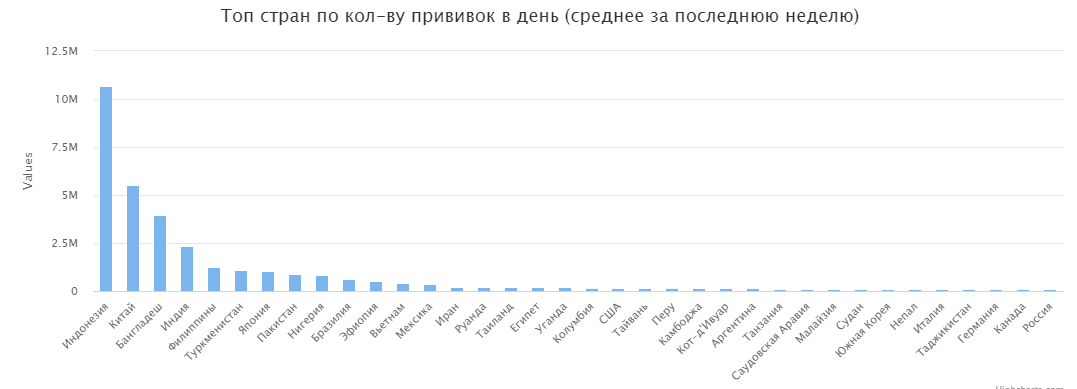 https://gogov.ru/articles/covid-v-stats
Данные о вакцинации в России, по состоянию на 01.03.2022
78 713 867 чел. (53,9% от населения, 67,9% от взрослого) - привито хотя бы одним компонентом вакцины
72 058 113 чел. (49,3% от населения, 62,2% от взрослого) - полностью привито

55 165 – привито детей
160 992 490 шт. - всего сделано прививок
12 359 287 чел. - ревакцинированы
https://gogov.ru/articles/covid-v-stats
Различные платформы, используемые для разработки вакцин против SARS-CoV-2
Angeli F, Spanevello A, Reboldi G, Visca D, Verdecchia P. SARS-CoV-2 vaccines: Lights and shadows. 
Eur J Intern Med. 2021 Jun;88:1-8.  doi: 10.1016/j.ejim.2021.04.019
Основные характеристики вакцин против COVID-19
*-вакцины, разрешенные для использования в Европейском Союзе 
(https://www.ema.europa.eu/en/human-regulatory/overview/public-health-threats/coronavirus-disease-covid-19/treatments-vaccines/covid-19-vaccines)
Вакцины против COVID-19 в России
В Российской Федерации для вакцинации против COVID-19 зарегистрированы следующие вакцины: 
комбинированная векторная вакцина («Гам-КОВИД-Вак»), дата регистрации 11.08.2020; 
комбинированная векторная вакцина («Гам-КОВИД-Вак-Лио»), дата регистрации 25.08.2020; 
вакцина на основе пептидных антигенов («ЭпиВакКорона»), дата регистрации 13.10.2020; 
вакцина коронавирусная инактивированная цельновирионная концентрированная очищенная («КовиВак»), дата регистрации 19.02.2021; 
вакцина для профилактики COVID-19 («Спутник Лайт»), дата регистрации 06.05.2021;
вакцина на основе пептидных антигенов («ЭпиВакКорона-Н»), дата регистрации 26.08.2021;
вакцина для детей («Гам-Ковид-Вак-М»), дата регистрации 24.11.2021
Временные методические рекомендации МЗ РФ 
«Порядок проведения вакцинации взрослого населения против COVID-19»
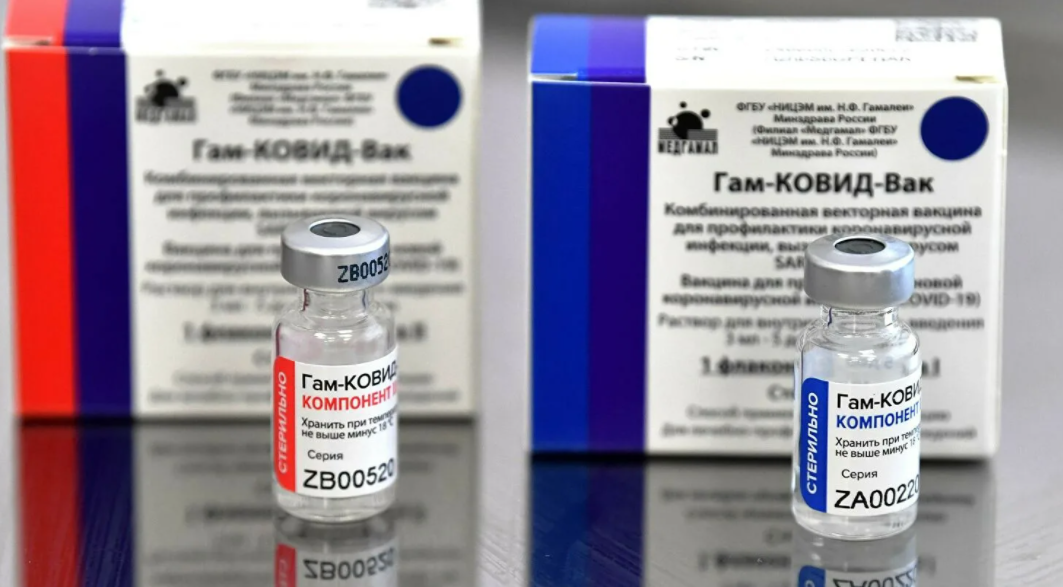 Гам-Ковид-Вак илиСпутник V
Производитель: ФГБУ «НИЦЭМ им. Н. Ф. Гамалеи» Минздрава России 
Комбинированная векторная вакцина "Гам-КОВИД-Вак" получена биотехнологическим путем, при котором вирус SARS-CoV-2 не используется. 
Препарат состоит из двух компонентов: рекомбинантный аденовирусный вектор на основе аденовируса человека 26 серотипа, несущий ген S-белка SARS-CoV-2 (компонент I) и рекомбинантный аденовирусный вектор на основе аденовируса человека 5 серотипа, несущий ген S-белка SARS-CoV-2 (компонент II).
Вакцина «Гам-КОВИД-Вак» в форме замороженного препарата должна храниться в защищенном от света месте, при температуре не выше минус 18 °C. При проведении вакцинации допускается хранение размороженной однодозовой ампулы не более 30 минут.
Разрешена для вакцинации лиц старше 18 лет
Вводится 2 компонента вакцины с интервалом в 21 день
Гам-Ковид-Вак или Спутник V
Противопоказания:
- гиперчувствительность к какому-либо компоненту вакцины или вакцине, содержащей аналогичные компоненты;
- тяжелые аллергические реакции в анамнезе;
- острые инфекционные и неинфекционные заболевания, обострение хронических заболеваний - вакцинацию проводят через 2 - 4 недели после выздоровления или ремиссии. При нетяжелых ОРВИ, острых инфекционных заболеваниях ЖКТ - вакцинацию проводят после нормализации температуры;
возраст до 18 лет (в связи с отсутствием данных об эффективности и безопасности).

Противопоказания для введения компонента II: 
- тяжелые поствакцинальные осложнения (анафилактический шок, тяжелые генерализированные аллергические реакции, судорожный синдром, температура выше 40°C и т.п.) на введение компонента I вакцины
Гам-Ковид-Вак-Лио
Производитель: ФГБУ «НИЦЭМ им. Н. Ф. Гамалеи» Минздрава России 
Комбинированная векторная вакцина "Гам-КОВИД-Вак" получена биотехнологическим путем, при котором вирус SARS-CoV-2 не используется. 
Препарат состоит из двух компонентов: рекомбинантный аденовирусный вектор на основе аденовируса человека 26 серотипа, несущий ген S-белка SARS-CoV-2 (компонент I) и рекомбинантный аденовирусный вектор на основе аденовируса человека 5 серотипа, несущий ген S-белка SARS-CoV-2 (компонент II).
Сухая пористая масса в виде таблетки, цельная или раскрошенная, белого цвета. Восстановленный препарат: однородный бесцветный или с желтоватым оттенком слегка опалесцирующий раствор.
Вакцина «Гам-КОВИД-Вак-Лио» в форме лиофилизата для приготовления раствора должна храниться в защищенном от света месте, при температуре от +2 до +8 °C. Хранение восстановленного препарата не допускается!
Разрешена для вакцинации лиц 18-60 лет
Вводится 2 компонента вакцины с интервалом в 21 день
Спутник Лайт
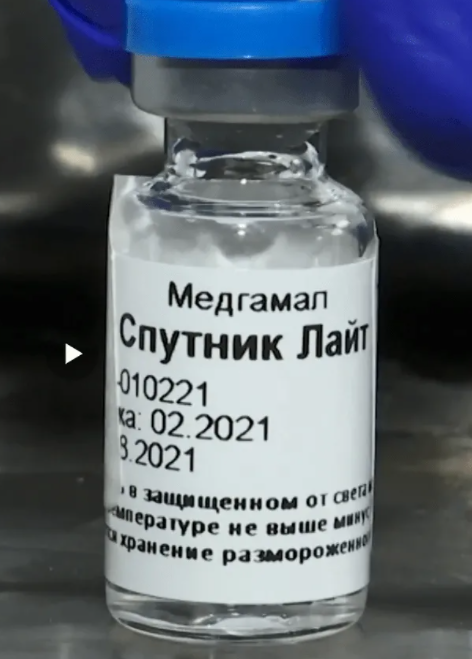 Производитель: ФГБУ «НИЦЭМ им. Н. Ф. Гамалеи» Минздрава России 
Вакцина "Спутник Лайт" представляет собой рекомбинантный аденовирусный вектор на основе аденовируса человека 26 серотипа, несущий ген S-белка SARS-CoV-2. Вакцину вводят однократно в дозе 0,5 мл, в дельтовидную мышцу (верхнюю треть наружной поверхности плеча).
Вакцина «Гам-КОВИД-Вак» в форме замороженного препарата должна храниться в защищенном от света месте, при температуре не выше минус 18 °C. При проведении вакцинации допускается хранение размороженной однодозовой ампулы не более 30 минут.
Разрешена для вакцинации лиц старше 18 лет
Вводится 1 доза вакцины
Спутник Лайт
Противопоказания:
- гиперчувствительность к какому-либо компоненту вакцины или вакцине, содержащей аналогичные компоненты;
- тяжелые аллергические реакции в анамнезе;
- острые инфекционные и неинфекционные заболевания, обострение хронических заболеваний - вакцинацию проводят через 2 - 4 недели после выздоровления или ремиссии. При нетяжелых ОРВИ, острых инфекционных заболеваниях ЖКТ - вакцинацию проводят после нормализации температуры;
- беременность и период грудного вскармливания;
- возраст до 18 лет (в связи с отсутствием данных об эффективности и безопасности);
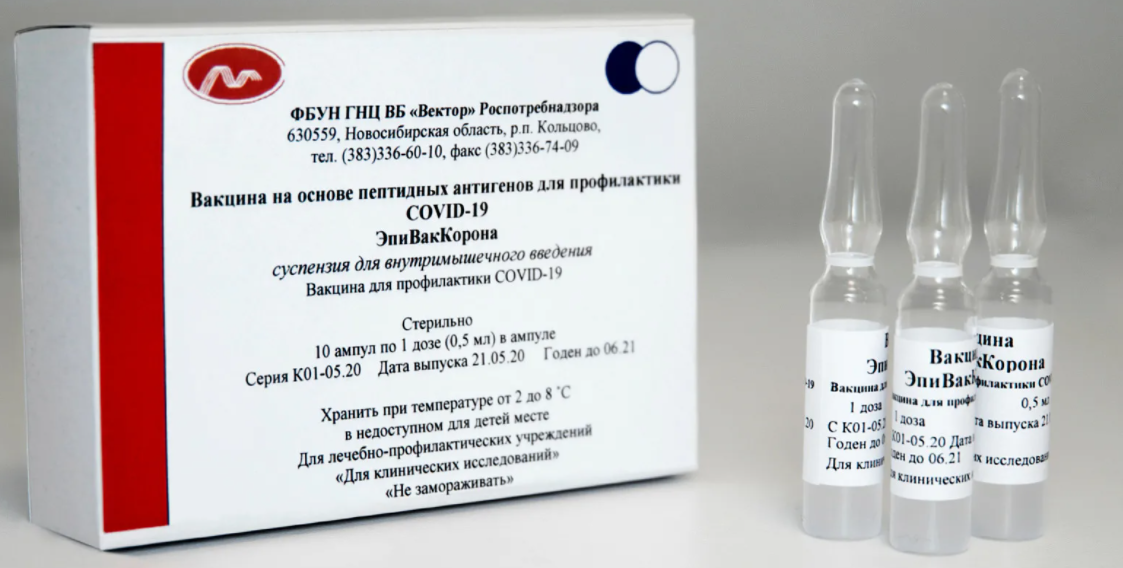 ЭпиВакКорона
Производитель: ФБУН ГНЦ ВБ «Вектор» Роспотребнадзора
Вакцина на основе пептидных антигенов "ЭпиВакКорона" представляет собой химически синтезированные пептидные антигены белка S вируса SARS-CoV-2, конъюгированные с белком-носителем и адсорбированные на алюминийсодержащем адъюванте (алюминия гидроксиде). 
Вакцина хранится при температуре от +2 до +8 °C. Вакцину не замораживать!
Разрешена для вакцинации лиц старше 18 лет
Вводится 2 дозы вакцины с интервалом в 14-21 день
ЭпиВакКорона
Противопоказания:
- гиперчувствительность к компонентам препарата (гидроокиси алюминия и другим);
- тяжелые формы аллергических заболеваний;
- реакция или поствакцинальное осложнение на предыдущее введение вакцины;
- острые инфекционные и неинфекционные заболевания, хронические заболевания в стадии обострения - прививки проводят не ранее чем через месяц после выздоровления или ремиссии. При нетяжелых ОРВИ, острых инфекционных заболеваниях ЖКТ вакцинацию проводят после нормализации температуры;
- иммунодефицит (первичный);
- злокачественные заболевания крови и новообразования;
- беременность и период грудного вскармливания;
- дети до 18 лет (в связи с отсутствием данных об эффективности и безопасности).
ЭпиВакКорона-Н
Производитель: ФБУН ГНЦ ВБ «Вектор» Роспотребнадзора
Это усовершенствованный вариант «классической» «ЭпиВакКороны».
Отличие – в технологических особенностях производства (два пептида объединены в один для удобства синтеза, простоты масштабирования)
КовиВак
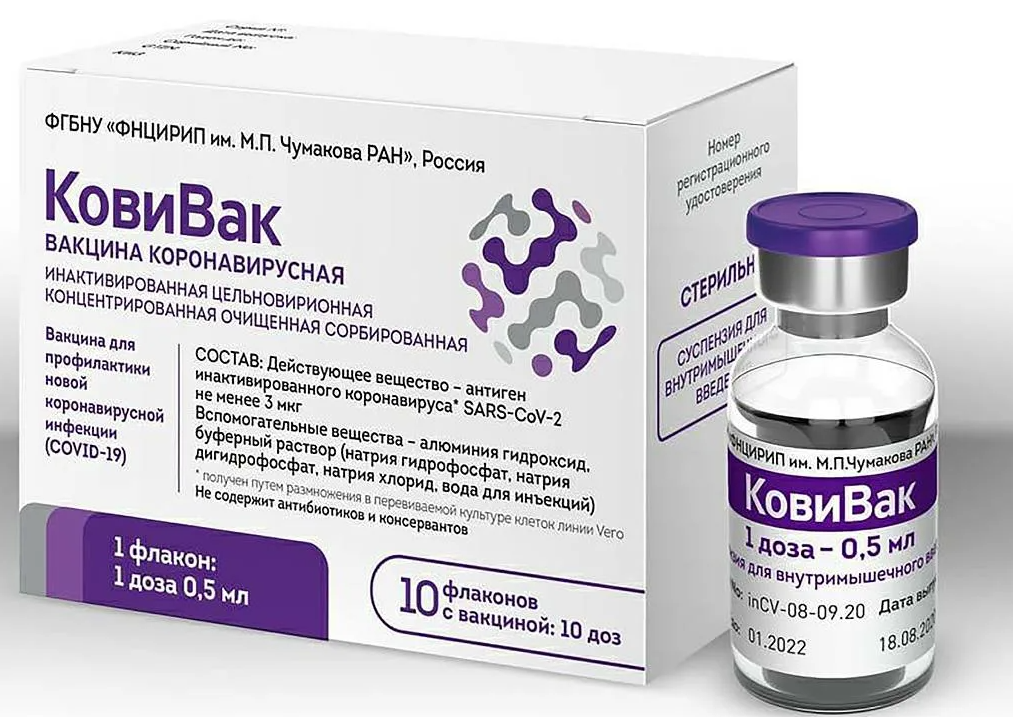 Производитель: ФГБНУ «ФНЦИРИП им. М.П. Чумакова РАН»
Инактивированная вакцина "КовиВак" представляет собой очищенную концентрированную суспензию коронавируса SARS-CoV-2 штамм "AYDAR-1", полученного путем репродукции в перевиваемой культуре клеток Vero, инактивированного бета-пропиолактоном.
Вакцина хранится при температуре от +2 до +8°C. Вакцину не замораживать! 

 Вводится 2 дозы вакцины с интервалом в 14 дней
КовиВак
Противопоказания: 
- серьезная поствакцинальная реакция (температура выше 40 °C, гиперемия или отек более 8 см в диаметре) или осложнение (коллапс или шокоподобное состояние, развившиеся в течение 48 ч после вакцинации; судороги, сопровождаемые или не сопровождаемые лихорадочным состоянием) на любую предыдущую вакцинацию в анамнезе;
- отягощенный аллергологический анамнез (анафилактический шок, отек Квинке, полиморфная экссудативная экзема, гиперчувствительность или аллергические реакции на введение каких-либо вакцин в анамнезе, известные аллергические реакции на компоненты вакцины и др.);
- беременность и период грудного вскармливания;
- возраст до 18 лет
КовиВак
Временные противопоказания:
- острые лихорадочные состояния, острые инфекционные и неинфекционные заболевания, включая период реконвалесценции. Вакцинацию проводят через 2 - 4 недели после выздоровления. При ОРВИ легкого течения и острых кишечных инфекциях вакцинацию можно проводить после нормализации температуры и/или исчезновения острых симптомов заболевания;
- хронические инфекционные заболевания в стадии обострения. Вакцинацию проводят в период ремиссии. Возможность вакцинации лиц, страдающих хроническими заболеваниями, определяет лечащий врач, исходя из состояния пациента.
Гам-Ковид-Вак-М илиСпутник М
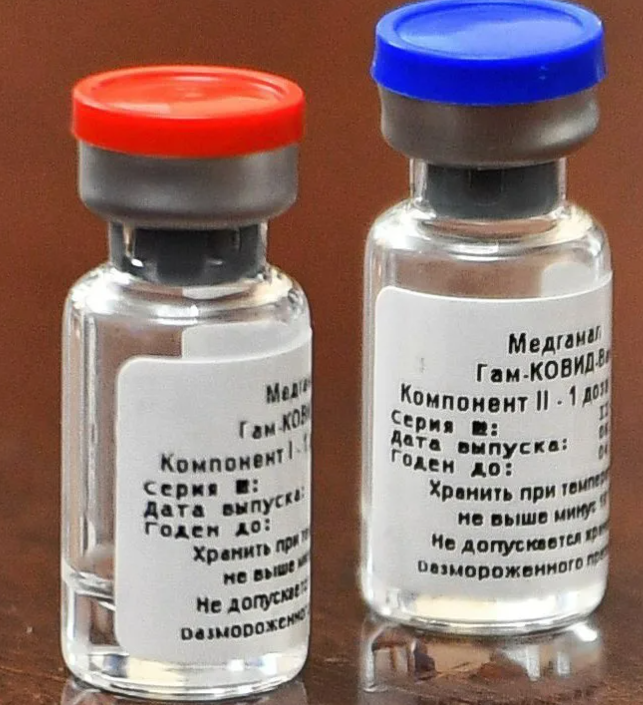 Производитель: ФГБУ «НИЦЭМ им. Н. Ф. Гамалеи» Минздрава России 
Комбинированная векторная вакцина для профилактики коронавирусной инфекции, вызываемой вирусом SARS-СoV-2
Препарат состоит из двух компонентов: рекомбинантный аденовирусный вектор на основе аденовируса человека 26 серотипа, несущий ген S-белка SARS-CoV-2 (компонент I) и рекомбинантный аденовирусный вектор на основе аденовируса человека 5 серотипа, несущий ген S-белка SARS-CoV-2 (компонент II).
Вакцина «Гам-КОВИД-Вак» в форме замороженного препарата должна храниться в защищенном от света месте, при температуре не выше минус 18 °C. При проведении вакцинации допускается хранение размороженной однодозовой ампулы не более 30 минут.
Профилактика COVID-19 у подростков в возрасте от 12 до 17 лет (включительно).
Вводится 2 компонента вакцины с интервалом в 21 день
Гам-Ковид-Вак-М или Спутник М
Противопоказания:

- гиперчувствительность к какому-либо компоненту вакцины или вакцине, содержащей аналогичные компоненты;
- тяжелые аллергические реакции в анамнезе;
- острые инфекционные и неинфекционные заболевания, обострение хронических заболеваний - вакцинацию проводят через 2-4 недели после выздоровления или наступления ремиссии;
- при нетяжелых ОРВИ, острых инфекционных заболеваниях ЖКТ прививку проводят после нормализации температуры;
- возраст до 12 лет (данные по состоянию на декабрь 2021 года, связано с тем что дети до 12 лет в испытаниях не участвовали);
- если тяжелая аллергическая реакция развивается после введения первого компонента, вторая прививка не делается.
Гам-Ковид-Вак-М или Спутник М
Спутник М применяется с осторожностью при:

- хронических заболеваниях печени и почек,
- выраженных нарушениях функции щитовидной железы и сахарном диабете в стадии декомпенсации,
- тяжелых заболеваниях системы кроветворения,
- эпилепсии и других заболеваниях ЦНС,
- остром коронарном синдроме и остром нарушении мозгового кровообращения,
миокардитах, эндокардитах, перикардитах.

Из-за недостатка информации вакцинация может представлять риск для детей:
с аутоиммунными заболеваниями (особенно если есть тенденция к развитию тяжелых и жизнеугрожающих состояний);
с раковыми заболеваниями.
Интраназальные вакцины против COVID-19
Около 100 вакцин против SARS-CoV-2, в настоящее время проходят клинические испытания, из них 7 – интраназальные
Преимущества вакцин для интраназального введения:
отсутствие необходимости инъекции посредством иглы
попадание антигена в вакцине к месту инфицирования
активация иммунитета слизистой оболочки дыхательных путей
Возможный вариант «идеальной» стратегии вакцинации против COVID-19:
внутримышечное вакцинирование для индукции длительно действующего системного антительного (IgG) ответа и стимуляции широкого спектра циркулирующих В- и Т-клеток памяти
интраназальная ревакцинация, которая служит для привлечения В- и Т-клеток памяти в носовые ходы и дальнейшей их дифференцировки для защиты слизистой оболочки, в том числе для секреции IgA и распределения резидуальных клеток памяти в дыхательных путях
37
Вакцинация против COVID-19: что же нас тревожит?....
Какая вакцина против COVID-19 лучше всего подходит для меня?

Все вакцины, зарегистрированные в России, эффективны и безопасны

Лучше всего привиться тем препаратом, который есть в доступе

Если у вас есть хронические заболевания или иные особенности здоровья, проконсультируйтесь с врачом по выбору вакцины
38
Вакцинация против COVID-19: что же нас тревожит?....
Нужно ли мне прививаться, если я уже болел коронавирусной инфекцией?

Да, вам следует сделать прививку, даже если у вас ранее был COVID-19
У людей, которые выздоравливают после COVID-19, развивается естественный иммунитет к вирусу, вопрос его продолжительности изучается
Вакцины обеспечивают более надежную защиту 
Согласно методическим рекомендациям привиться  необходимо через полгода после перенесенной коронавирусной инфекции
39
Вакцинация против COVID-19: что же нас тревожит?....
Может ли привитой человек заболеть COVID-19?

Да, может. Как при вакцинации против других инфекций

Вакцина защищает от заболевания и смерти, но неизвестно в какой степени она предохраняет от заражения и предупреждает передачу вируса
40
Вакцинация против COVID-19: что же нас тревожит?....
Как часто нужно вакцинироваться?

Пока не сформируется коллективный иммунитет прививки необходимо проводить каждые 6 мес (по варианту «экстренной» иммунизации). Тактика иммунизации лиц, переболевших COVID-19 – аналогичная

После достижения целевого показателя коллективного иммунитета возможен переход к «рутинной» вакцинации (1 раз в 12 мес)
41
Вакцинация против COVID-19: что же нас тревожит?....
Нужно ли проверять уровень IgG-антител для решения вопроса о прививках?

Титры антител (гуморальный иммунитет) при решении вопроса о вакцинации значения не имеют, из-за отсутствия утвержденного уровня защитного титра
Степень специфичности антител зависит от того, какой антиген применяется в диагностической тест-системе (если S-антиген или RBDs, то это вируснейтрализующие антитела, у антител к N-белку (Nc) эта активность в 2 раза ниже)
42
Вакцинация против COVID-19: что же нас тревожит?....
Нужно ли оценивать состояние клеточного иммунитета к SARS-CoV-2?

Тест-системы для оценки клеточного иммунитета не позволяют достоверно интерпретировать результаты длительности защиты, степени ее выраженности и адаптации к мутации вируса
Определение клеточного иммунитета проводится только в течение 30 дней после вакцинации или перенесенной инфекции, т.е. ex tempere
43
Вакцинация против COVID-19: что же нас тревожит?....
Вакцины от COVID-19 могут встраиваться в ДНК?

Нет, ни одна из вакцин против COVID-19 никак не влияет на ДНК и не взаимодействует с ней

Вакцины знакомят иммунные клетки организма с фрагментами генетического материала коронавируса

Иммунные клетки их запоминают и начинают вырабатывать антитела, направленные на защиту от вируса
44
Вакцинация против COVID-19: что же нас тревожит?....
Могут ли вакцины против COVID-19 негативно повлиять на способность иметь детей?

Нет никаких доказательств того, что какая-либо вакцина, включая вакцину против коронавируса может повлиять на фертильность у женщин или мужчин

Российские вакцины от коронавируса прошли необходимые испытания по оценке влияния на потомство, прежде всего на лабораторных животных. Негативных последствий не выявлено

Если в настоящее время женщина пытается забеременеть, то не нужно избегать беременности после вакцинации от COVID-19
45
Вакцинация против COVID-19: что же нас тревожит?....
Вирус мутирует. Будут ли вакцины работать против новых вариантов?
Эксперты по всему миру постоянно изучают, как новые варианты влияют на поведение вируса, включая любое потенциальное влияние на эффективность вакцин от COVID-19. Пока значимых изменений патогенов, способных влиять на течение болезни или эпидемический процесс не выявлено
Если будет доказано, что какая-либо из вакцин менее эффективна против одного или нескольких из этих вариантов, можно будет изменить состав вакцин для защиты от них
Но в то же время важно сделать прививку и продолжить меры по сокращению распространения вируса
Важно соблюдать социальную дистанцию, носить маски, мыть руки и своевременно обращаться за медицинской помощью
46
Расположение на филогенетическом древе последовательностей для категорий VOC и VOI
и выявляемость геновариантов на территории РФ
Геновариант Alpha был распространен на территории страны зимой 2021 года.
Геновариант Delta распространился на территории страны во второй половине апреля 2021 года. Этот геновариант является доминирующим и в настоящее время
Геновариант Beta встречался зимой 2021 года, в то же время, что и Альфа. Распространения не получил
Геновариант Gamma встречался в начале 2021 года, не получил заметного распространения
Геновариант Lambda не обнаружен на территории Российской Федерации
Геновариант Mu не обнаружен на территории Российской Федерации
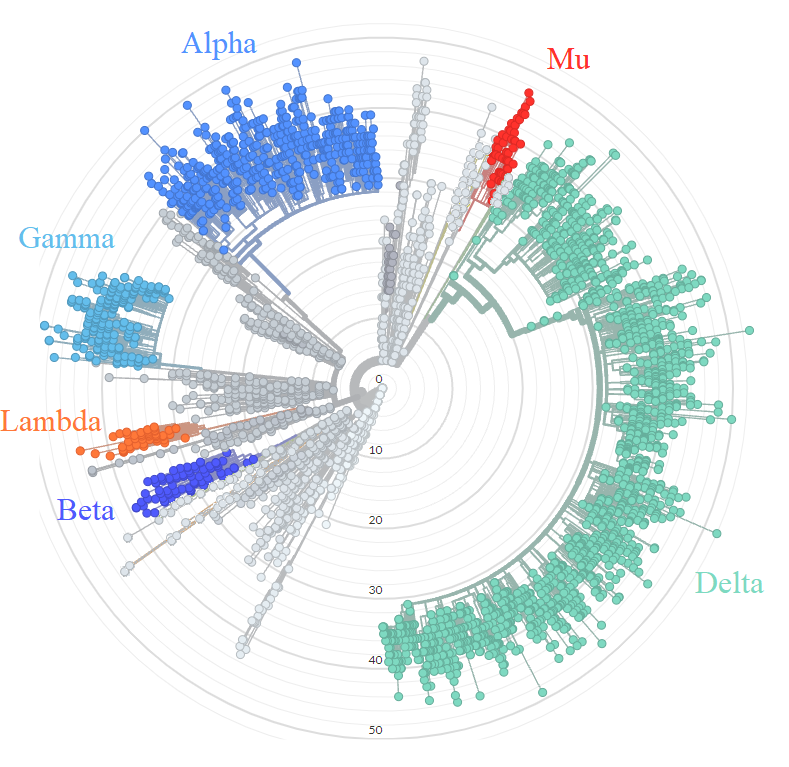 Происходит активная эволюция возбудителя новой коронавирусной инфекции
Генетическая линия SARS-CoV-2 Delta (B.1.617.2) была доминирующей на территории Российской Федерации в течение третьей-четвертой «волны» пандемии
Пятая «волна» пандемии ассоциирована с новым генетическим вариантом вируса Omicron (В.1.1.529)
Выраженные процессы диссоциации доминирующего геноварианта Omicron (В.1.1.529) не исключают впоследствии возможности формирования нового в эволюционном отношении геноварианта
В настоящее время на территории Российской Федерации геноварианты Beta (B1.351), Gamma (P.2) и Lambda (С.37), требующие особого внимания, практически отсутствуют и не образуют эпидемических очагов. Однако, целесообразно продолжать мониторинг выявляемости данных геновариантов среди въезжающих на территорию Российской Федерации из эпидемически неблагополучных стран
Мониторинг за эволюцией SARS-CoV-2 – основа создания новых вакцин для профилактики COVID-19
Вакцинация против COVID-19: что же нас тревожит?....
Может ли вакцина против COVID-19 вызвать положительный результат теста на заболевание, например, ПЦР-теста или антигенного теста?

Нет, вакцина против COVID-19 не может дать положительный результат ПЦР-теста или лабораторного теста на антиген

При тестировании проверяется наличие активного заболевания, а не иммунитет человек
49
Вакцинация против COVID-19: что же нас тревожит?....
Что делать, если после прививки возникает гриппоподобный синдром, повышается температура, болит голова и др.? 


Такая реакция развивается не у всех, но, если она есть — это нормально 

Допускается симптоматическая терапия – можно принять жаропонижающие и противовоспалительные средства
50
Организация прививок против COVID-19
Прививки проводить в специализированном прививочном кабинете
Вскрытую ампулу не хранить
Не смешивать вакцину из разных флаконов
Не оставлять иглу в крышке флакона для взятия следующей дозы
Вакцину вводить только внутримышечно
Флаконы с вакциной не встряхивать, кроме «Гам-Ковид-Лио»
Неиспользованную дозу вакцины повторно не замораживать
Побочные проявления после иммунизации (ПППИ)
Обусловленные действием вакцины (свойства вакцины и индивидуальная реакция организма)
Качества иммунобиологического препарата
Ошибки вакцинолога, нарушения при транспортировке, хранении и разведении вакцины
Психологический настрой на прививку
Совпадение с острым заболеванием или обострением фоновой патологии
Побочные проявления после иммунизации (ПППИ)
1. «Несерьезные» 
Развиваются в течение 48 час. после прививки и продолжается до 3-х дней: общие, местные, токсические, аллергические

2. «Серьезные»
Реакции гиперчувствительности немедленного типа, острый коронарный синдром, нарушение сердечного ритма, нарушение мозгового кровообращения, нарушение свертываемости крови

3. Экстраординарные
Энцефалопатия, синдром Гийена-Барре, судорожный синдром, острый миокардит, острый нефрит, обострение (дебют) системного заболевания соединительной ткани, нарушение свертывающей системы крови (тромбоз, тромбоэмболия, ДВС-синдром)
Все ПППИ фиксируются в:
ф.025-87 «Карта амбулаторного больного»
Ф.064у «Журнал учета профилактических прививок»
в справке (сертификате) о вакцинации

Все «серьезные» ПППИ дополнительно заносят в:
ф.060у «Журнал учета инфекционных заболеваний»
ф.110у «Карта вызова скорой»
ф.003-1у «Медицинская карта стационарного больного»

О «серьезных» ПППИ:
Информируют руководителя МО
Фармаконадзор
Подают извещение о нежелательной реакции на лекарственное средство
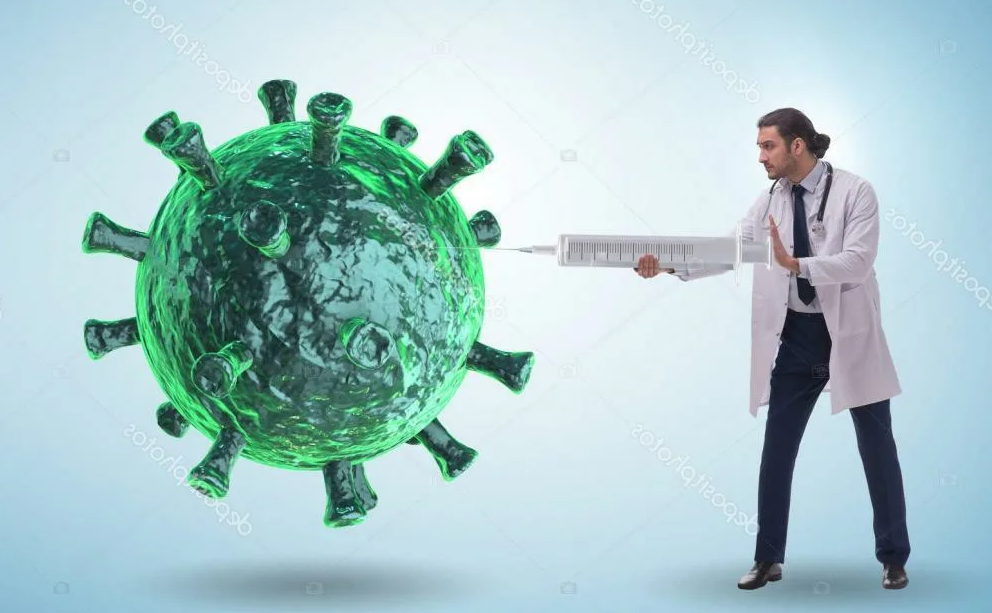 ФГБОУ ДПО РМАНПО Минздрава России
Кафедра эпидемиологии
Приверженность прививкам. Коммуникативные риски
Голубкова Алла Александровна
д.м.н., профессор
Москва, 2022
IQbuzz - сервис для мониторинга социальных медиа
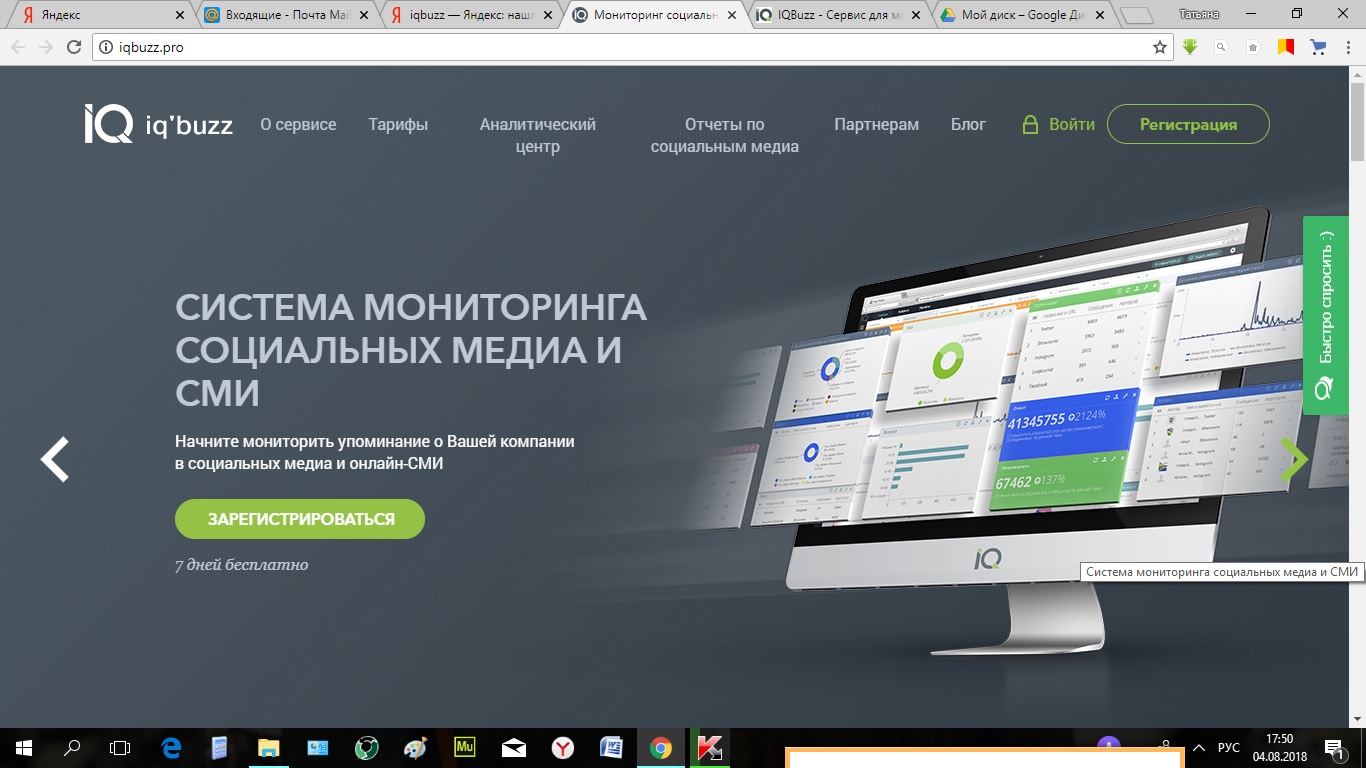 Данные мониторинга сообщений в социальных медиа по теме "Вакцинация" за 2007-2020 гг.
Источники получения информации о прививках, к которым наиболее часто обращались родители
Наиболее авторитетные источники получения информации о прививках вакцинации
Распределение сотрудников МО по их отношению к вакцинации
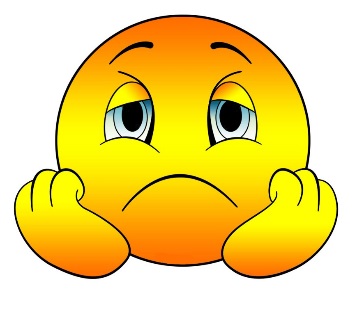 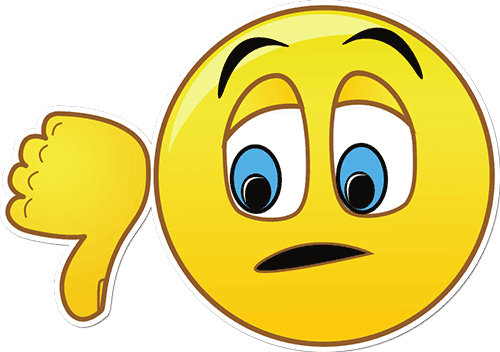 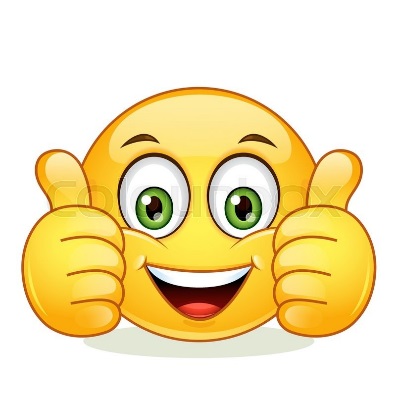 Сотрудник МО, негативно настроенный к вакцинации: кто это?
187 сотрудников
41 врач (8,2% от всех врачей)
79 средних мед.работников (14,0%)
14 младших мед.работников (21,2%)
53 немедицинских сотрудника (26,2%)
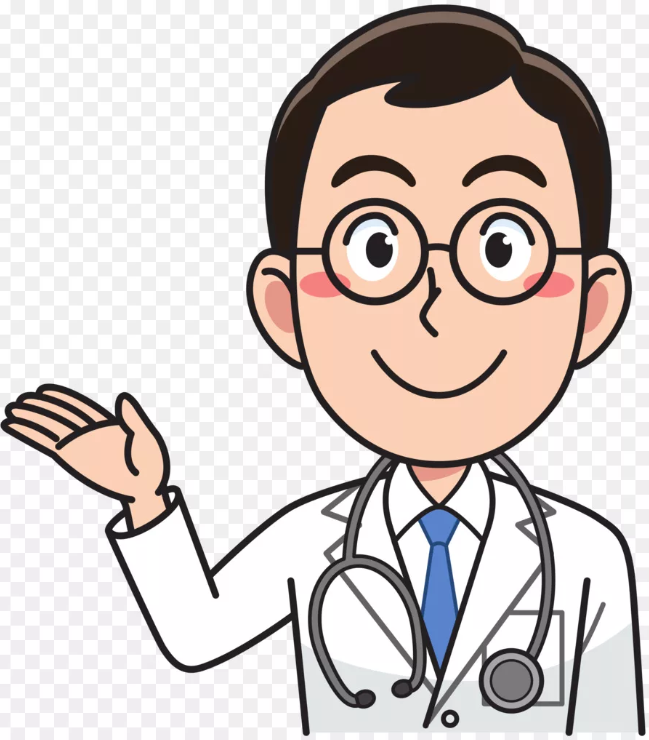 Врачи, негативно относящиесяк прививкам
Абс.ч.
Распределение сотрудников по стажу работы
Причины негативного отношения к вакцинации медицинских работников
%
недостаток 
информации
информация 
из СМИ
боязнь 
осложнений
личный 
неудачный 
опыт 
вакцинации
прочтение 
спец. 
литературы
мнение людей 
из медицинской 
научной среды
Отношение медицинских работников к вакцинации против COVID-19
Опрос №1 («первая волна» пандемии) Распределение сотрудников МО по их отношению к вакцинации
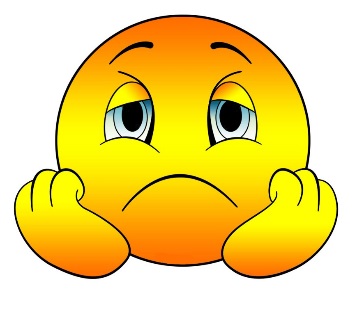 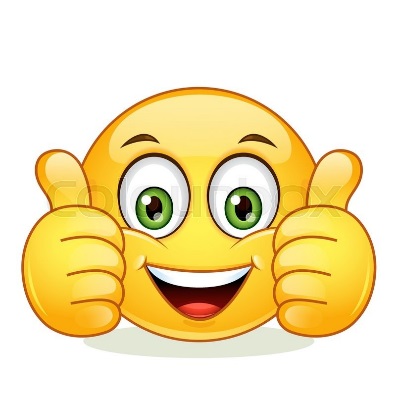 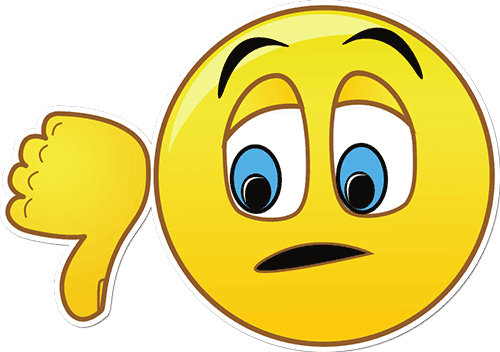 Опрос №2 («вторая волна» пандемии) Распределение сотрудников МО по их отношению к вакцинации
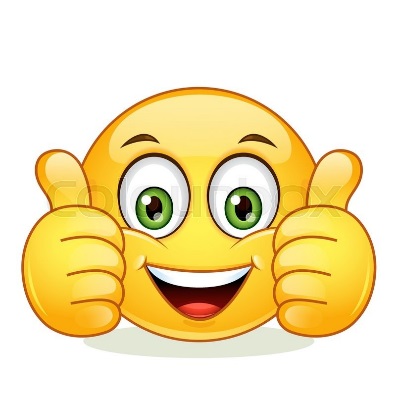 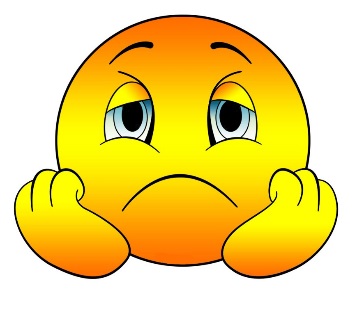 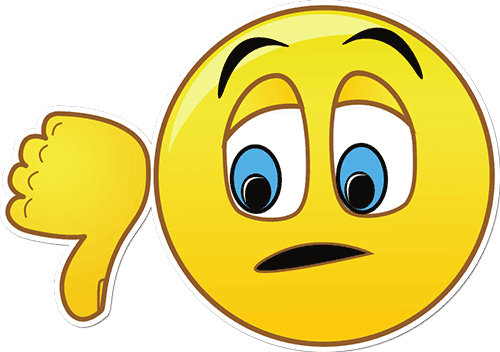 Опрос №3 («третья волна» пандемии) Распределение сотрудников МО по их отношению к вакцинации
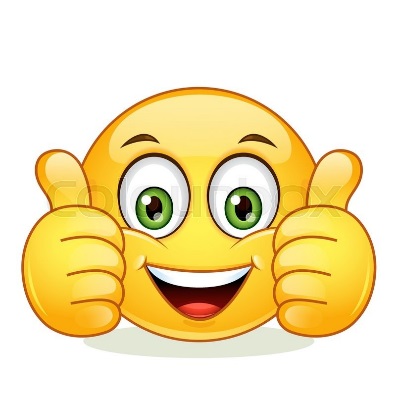 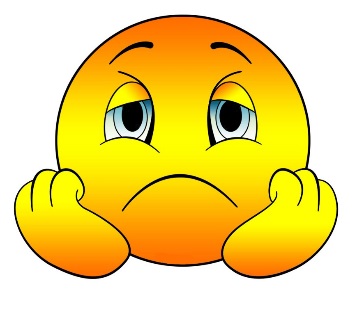 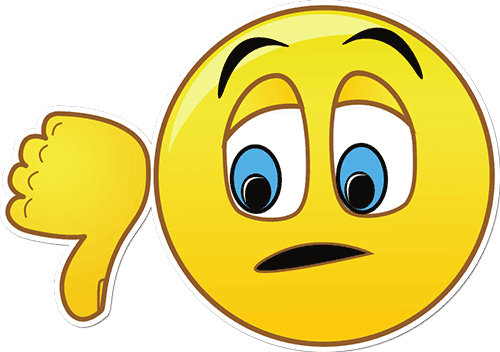 Динамика отношения сотрудников МО к вакцинации против COVID-19
Отношение различных категорий сотрудников МО к вакцинации против COVID-19
Более позитивное отношение у врачей и сотрудников администрации, мужского пола
Более негативное отношение у среднего медицинского персонала и сотрудников немедицинских специальностей, женского пола, со стажем работы до 5 лет
Причины негативного отношения:
- недоверие к используемым вакцинам
- страх поствакцинальных осложнений, особенно в отдаленной перспективе
Заболеваемость, частота осложнений и госпитализаций у медицинских работников с различным прививочным и инфекционным анамнезом
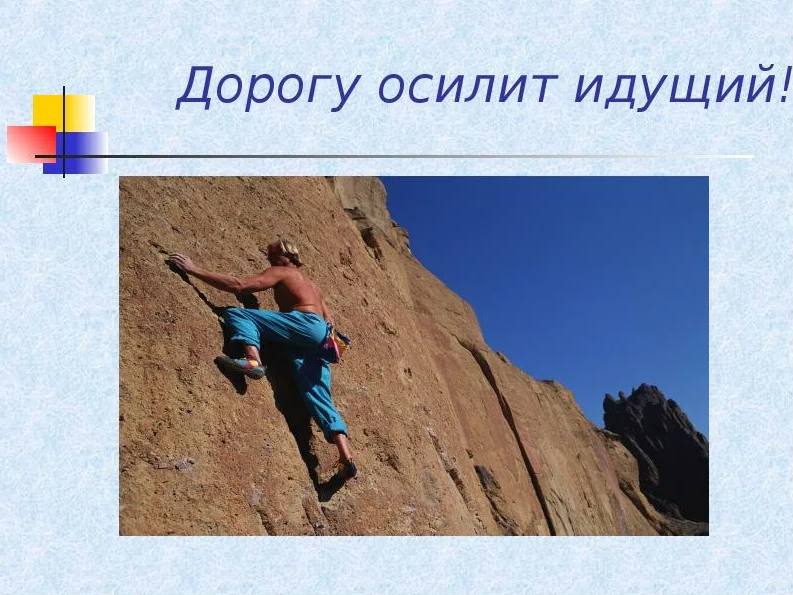 Основные риски здоровью медицинских работников в условиях пандемии COVID-19
Высокая вероятность инфицирования на рабочем месте, особенно при проведении манипуляций, связанных с образованием аэрозоля (25%) и заборе биоматериала для проведения ПЦР (до 70%)
Несоответствие барьерных средств защиты органов дыхания степени опасности здоровью (полная комплектация СИЗ не более 80%, в АПУ и неинфекционных стационарах - 60%)
Несвоевременная замена СИЗ (25%) и их повторное использование (5%)
Избыточная физическая нагрузка. Нарушение режима труда и отдыха. Отсутствие психологической помощи
Работа в условиях, не предназначенных для оказания помощи инфекционным больным
Отсутствие опыта работы с инфекционными больными
Профессиональная защита МР – это многоуровневая система, которая включает как коллективные мероприятия (организационные, административные и инженерные), так и меры индивидуальной защиты каждого из участников лечебно-диагностического процесса. 
Однако основным стабилизирующим фактором, способным повлиять на распространение инфекции и минимизировать риски заболевания должна стать вакцинопрофилактика. 
Данное профилактическое мероприятие исторически зарекомендовало себя, как наиболее эффективное и рентабельное
Вакцинация – безальтернативное профилактическое мероприятие при инфекциях с аэрозольным механизмом передачи!
Исследование по оценке эффективности вакцинации против COVID-19 медицинских работников(«Гам-Ковид-Вак»)
Характеристика сотрудников МО, принимавших участие в исследовании, n=593
Распределение по полу (%)
Распределение по должности (%)
Распределение по возрасту, лет (%)
Гуморальный иммунный ответ
Результаты оценки гуморального иммунитета к COVID-19 после вакцинации
Через 3 недели после введения первого компонента вакцины - у 327 или 55,1% выявлены антитела IgG, КП - от 1,1 до 22,3 (медиана – 10,1). 

Через 3-4 недели после введения второго компонента вакцины - у 590 или 99,5% обнаружены антитела IgG, КП - от 2,2 до 36,9 (медиана – 18,5).
Результаты оценки гуморального иммунитета к COVID-19 после вакцинации
*У 12 сотрудников из группы наблюдения была зарегистрирована элиминация антител 
(значение КП менее 1,1)  в сроке 4-6 мес. после завершения курса вакцинации.
Клеточныйиммунный ответ
Результаты оценки Т-клеточного иммунитета до вакцинации, n=69
*У 67 из 69 интактных по COVID-19 лиц Т-клеточного иммунитета к коронавирусной инфекции не было. Однако у двух сотрудников выявлен иммунный ответ: у одного из них – только на М-белок (9 спотов), у другого - на 3 белка (М-18, N-11, S-22 спота), что свидетельствует о том, что ранее они уже встречались с вирусом SARS-CoV-2 или, возможно, другими коронавирусами.
Результаты оценки Т-клеточного иммунитета через 2-4 мес. после вакцинации, n=69
После вакцинации Т-клеточный иммунитет не был выявлен у одного человека (КП IgG - 0,623, т.е. отрицательный результат), у 68 - констатировано его наличие. Медиана Т-клеток в ответ на стимуляцию М-пептидом составила 0 (min-max: 0-15, Q1-Q3: 0-1), N-пептидом – 0 (min-max: 0-10, Q1-Q3: 0-0), S-пептидом – 27 (min-max: 0-172, Q1-Q3: 12-38). 
У 66 участников исследования выявлен Т-клеточный ответ на стимуляцию только S-белком. У двух сотрудников с ранее выявленным Т-клеточным иммунным ответом после прививки сохранился ответ на M-, N-белки практически на том же уровне, что и до вакцинации, а клеточный ответ на S-пептид увеличился вдвое (с 22 до 46 спотов).
Т-клеточный иммунный ответ у переболевших и вакцинированных против COVID-19 сотрудников
* - различия показателей статистически значимы (p<0,05)
Случаи заражения COVID-19 у ранее привитых
67 случаев (11,3%):

1 – во «вторую волну» (мужчина 44 лет, 1 мес. после введения 2-го компонента, КП IgG=17,4, ОРВИ легкой степени)

66 – в «третью волну» (бессимптомная форма – 12 или 17,9%, ОРИ – 49 или 73,1%, пневмония – 6 или 9,0%)
Случаи заражения COVID-19 у ранее привитых медицинских работников
Срок после введения второго компонента
КП IgG к SARS-CoV-2 перед заражением
Характеристика клинических форм COVID-19 у сотрудников, привитых и не привитых до заболевания
Оценка гуморального иммунитета к аденовирусной инфекции
32 сотрудника, 92 образца

Точки контроля:
до вакцинации 
через 3 недели после введения 1-го компонента
через 3-4 недели после введения 2-го компонента
 через 2-3 мес. после введения 2-го компонента
Оценка гуморального иммунитета к аденовирусной инфекции
Уровень IgG к аденовирусной инфекции до и после вакцинации существенно не менялся (р>0,05). 
Медианное значение КП IgG-антител к аденовирусу:
до вакцинации соответствовало 36,1 (от 29,1 до 49,6), 
через 3 недели после первого введения вакцины – 35,9 (от 20,8 до 52,2), 
через 3-4 недели после второго введения – 34,8 (от 28,8 до 47,7), 
через 2-3 месяца после вакцинации – 35,2 (31,2 до 51,4)
Подтверждено отсутствие влияния иммунитета к аденовирусной инфекции на возможность формирования иммунного ответа к новой коронавирусной инфекции.
Ревакцинация против COVID-19
Ревакцинация медицинских работников через 5-6 мес. после первичной вакцинации
n=87
РВ препаратом «Гам-Ковид-Вак» (введение двух компонентов вакцины)

Гуморальный иммунный ответ
Медиана КП IgG к SARS-CoV-2 
до РВ – 7,5 (от 1,2 до 17,2)
Медиана КП IgG к SARS-CoV-2 
после РВ – 20,0 (от 9,9 до 37,4)
Ревакцинация через 5-6 мес. после первичной вакцинации
Клеточный иммунный ответ
В современных условиях происходит снижение приверженности прививкам населения и, что наиболее тревожно, позитивного отношения к прививкам медицинских работников. Основной причиной этих тенденций является дефицит информации о прививках. Возникающие коммуникативные риски могут быть преодолены только при изменении системы подготовки специалистов в медицинских учебных заведениях за счет выделения дополнительного образовательного компонента на додипломном (специалитет) и последипломном (НМО) уровне и привлечения современных технических средств и цифровых технологий для предоставления объективной информации о прививках населению.
Необходимо создание единой электронной базы данных о прививках, которая позволит контролировать реальный охват населения прививками, причины медицинских отводов, их обоснованность и фактическую частоту возникновения поствакцинальных реакций и осложнений.
Еще одним направлением оптимизации организационно-методических основ вакцинопрофилактики должны стать изменения в законодательстве в части повышения ответственности юридических и физических лиц за отказ от прививок, что является одной из основ государственной политики, направленной на народосбережение и поддержание биобезопасности страны, что требует взаимодействия с органами законодательной власти.